Пожарная безопасность
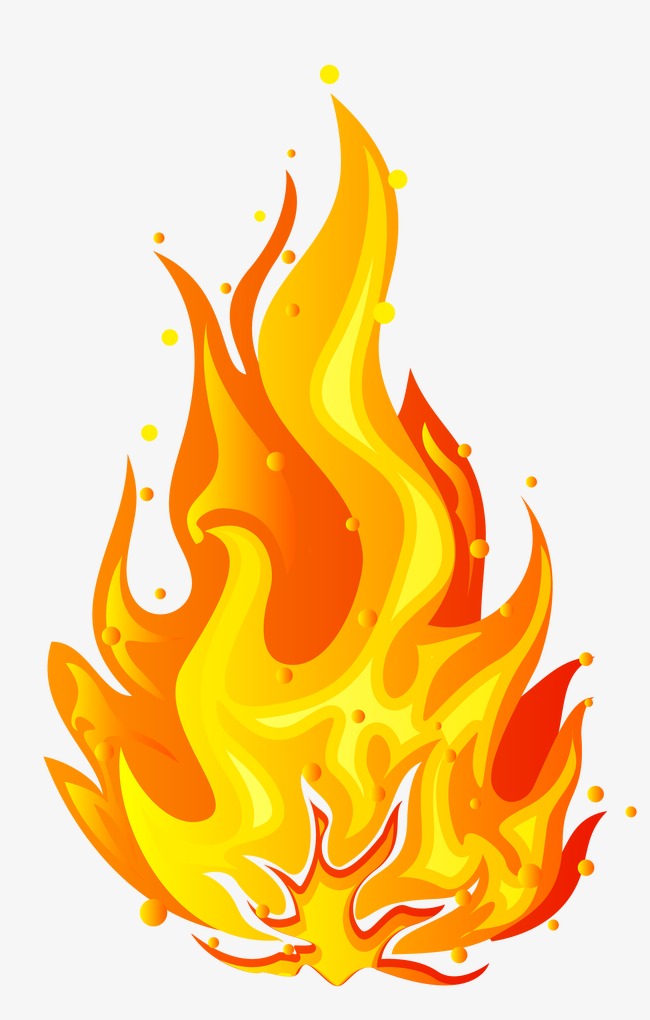 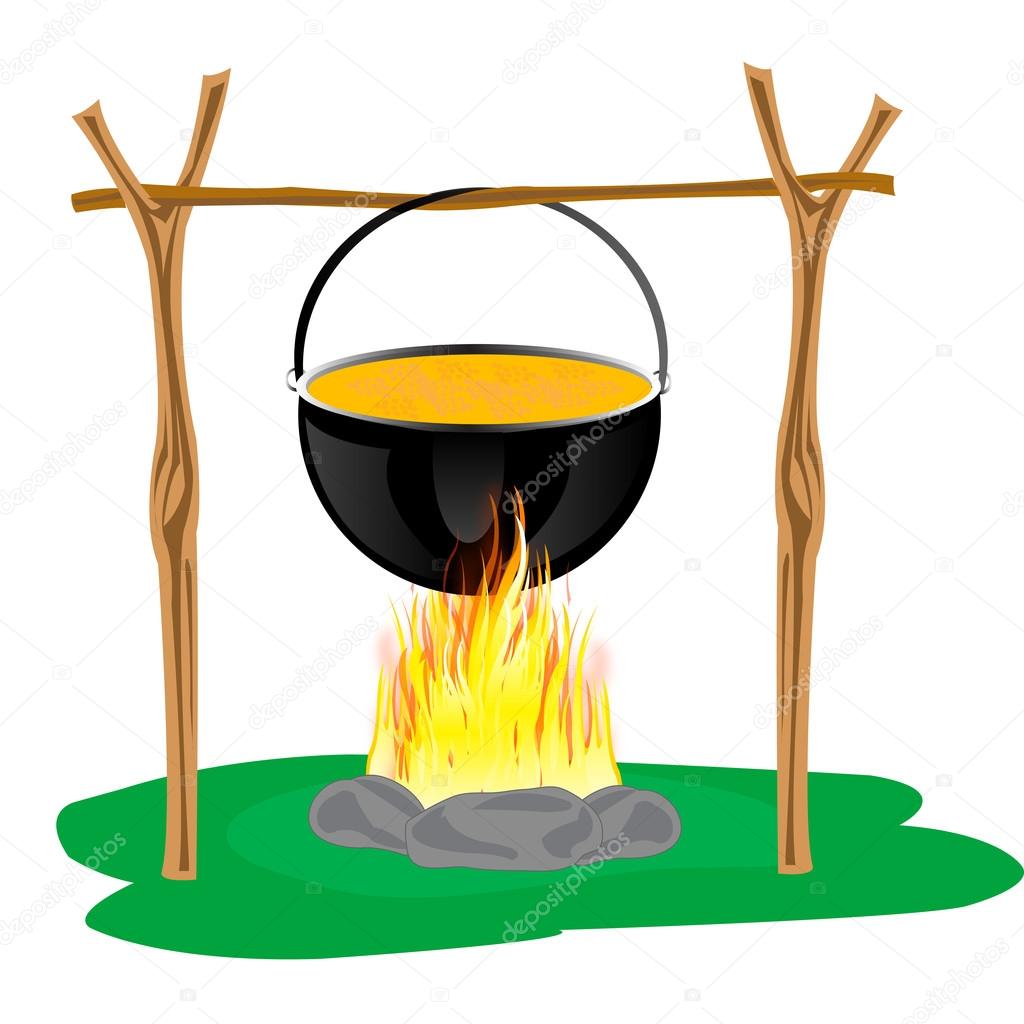 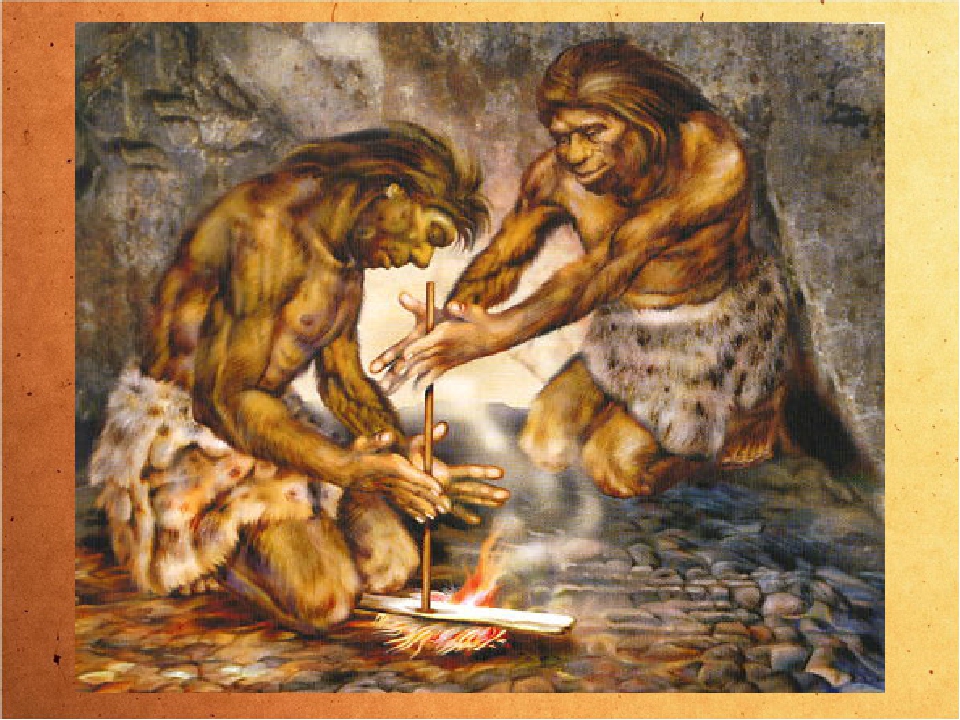 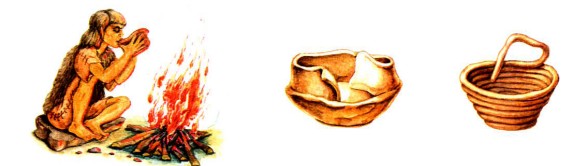 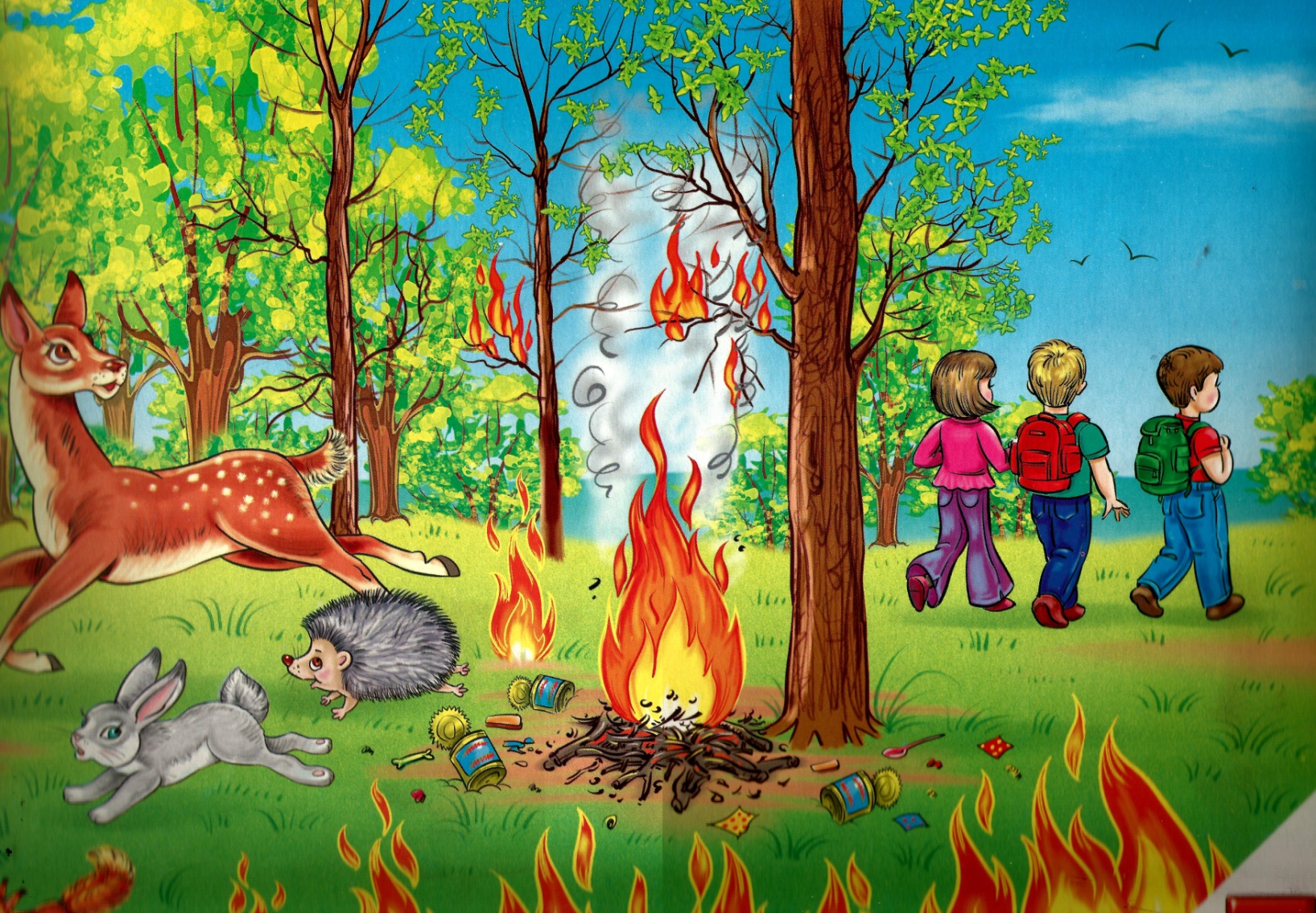 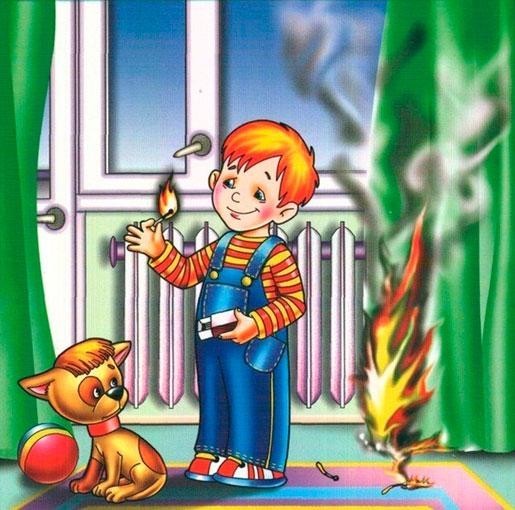 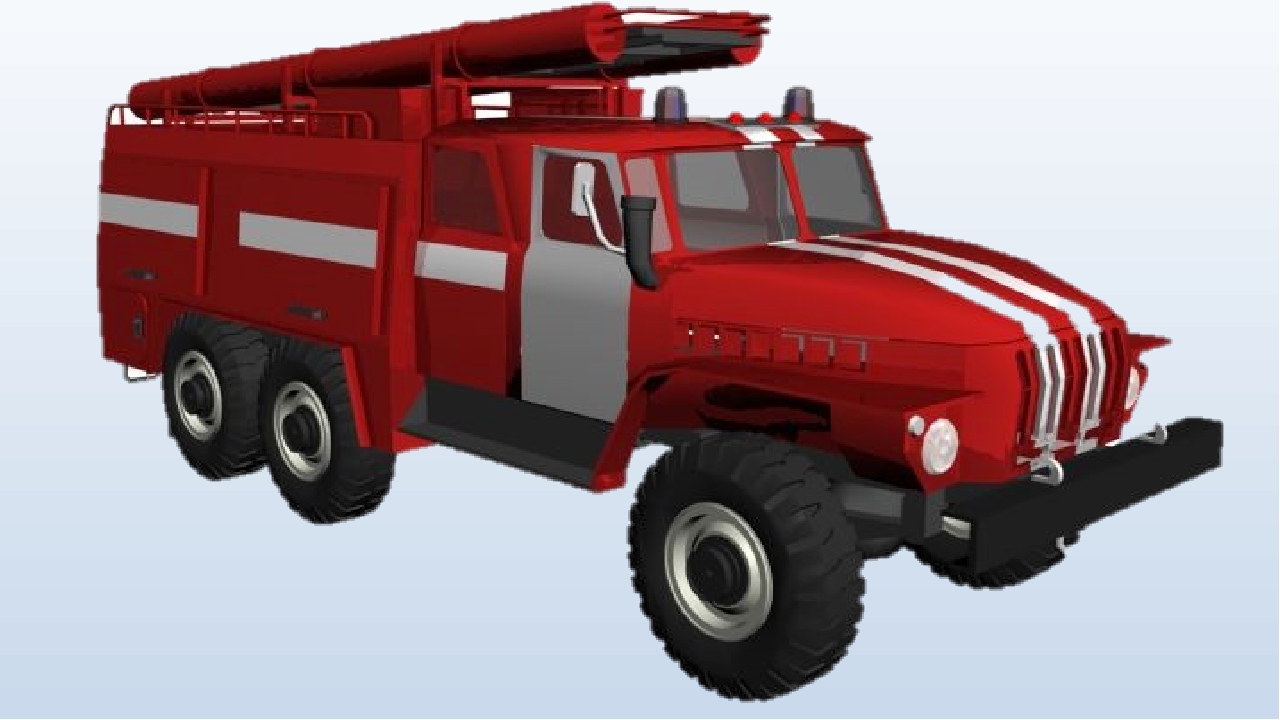